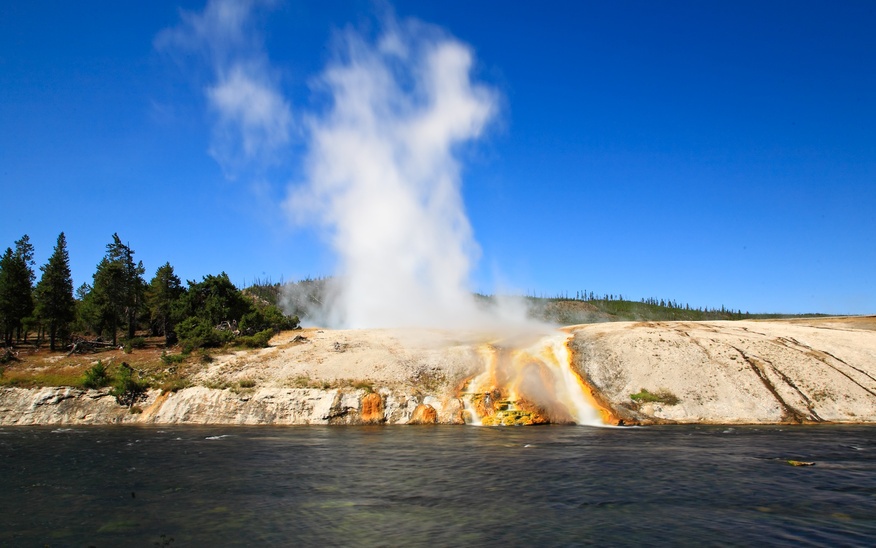 מעבר בין מצבי צבירה
ערכה: ורד ארדן
[Speaker Notes: נושא השעור: שינוי מצב צבירה  וחום כמוס
 
מטרת השיעור (מטרה כללית): התלמידים יבינו את הקשר בין שינוי באנרגיית חום ושינוי במצב הצבירה בין מוצק ונוזל.
 
מטרות התנהגותיות:
התלמידים יגדירו נקודת היתוך
התלמידים יגדירו מהו חום כמוס
התלמידים יחשבו אנרגיית חום דרושה להיתוך של חומרים שונים
 
אוכלוסיית היעד: כיתה ט' 
 
משך השיעור: 45 דקות
 
מושגים פיזיקליים בהם דנים בשעור:
חום כמוס
מצבי צבירה
אנרגיית חום
חום סגולי
 
 הקשיים הצפויים:
 הבנת ההבדל בין חום כמוס לחום סגולי
 
אסטרטגיות ההוראה המשולבות בשעור:
הסבר פרונטלי, הדגמות, עבודה עצמית.
 
כלים וחומרים:
כלי עם קרח
תרמומטר
מקור חום
לוח
דפי עבודה עצמית
קישור לנושא קודם (ע"י שאלות הכוונה):
ש: בשיעורים קודמים למדתם על אנרגיית חום מי יכול להסביר מהי אנרגיית חום?
ת: אנרגיה העוברת מגוף חם לגוף קר יותר דרך מגע ביניהם.
ש: מהם הגורמים המשפיעים על אנרגיית החום של גוף כלשהו?
ת: מסה, חום סגולי ושינוי הטמפ'.
ש: מהו חום סגולי?
ת: אנרגיית החום שיש להוסיף לק"ג של חומר כדי להעלות את הטמפ' שלו במעלת צלזיוס אחת.
ש: איך אנו מחשבים את אנרגיית החום שגוף מקבל?
ת: ע"י שימוש בנוסחה:]
התכת קרח הדגמה
[Speaker Notes: ניסוי הדגמה ע"י המורה:
קוביית קרח מצויה בטמפרטורה של °C0 (להדגיש שזו טמפ' תיאורטית שכן רק במים טהורים נקבל קרח ב- °C0. דוגמא טובה היא המלח שמפזרים על קרח בכדי להוריד את טמפ' הקיפאון). מחממים אותה בתוך סיר על להבת גז. אף על פי שהקרח הופך למים, טמפרטורת הקרח איננה עולה כל עוד נותר קרח בסיר.
נבקש משני תלמידים לבחון את התרמומטר ולבדוק מהו השינוי בטמפ'.
נשאל את התלמידים מה קרה לדעתם. האם גילינו סתירה לחוק שימור האנרגיה? לאן נעלמה כל אותה אנרגיה שהשקענו בחימום המערכת?
לא, הטמפרטורה לא עולה אך האנרגיה מושקעת בשינוי מצב צבירתו של הקרח.]
אספקת אנרגיית חום לגוף יכול לגרום לאחד משני  שינויים:
[Speaker Notes: מסקנות לאחרעריכת הניסו בעמוד 176
כאשר מספקים אנרגיה לגוף ומצב הצבירה נותר קבוע- טמפרטורת הגוף עולה.
כאשר מספקים לגוך אנרגיה ומצב צבירתו משתנה בהדרגה הטמפרטורה נותרת קבועה במהלך שינוי מצב הצבירה.]
האם ניתן להשתמש בנוסחת  אנרגיית החום


לחישוב אנרגיית החום המושקעת לשינוי מצב הצבירה של החומר?
[Speaker Notes: לא, מכוון שבזמן שינוי מצב הבירה של החומר הטמפרטורה קבועה וכל  הפרש הטמפרטורות הוא 0]
שינוי מצב הצבירה בכיוון זה מלווה בקליטת אנרגיה
גז
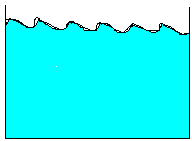 מוצק
התכה
רתיחה
נוזל
קיפאון
עיבוי
שינוי מצב הצבירה בכיוון זה מלווה בפליטת אנרגיה
טמפרטורת התכה = טמפרטורת קיפאון
טמפרטורת רתיחה = טמפרטורת עיבוי
[Speaker Notes: באיזו טמפרטורה גוף משנה את מצב צבירתו?
טמפרטורת היתוך
   שינוי מצב צבירה ממוצק לנוזל.
טמפרטורת רתיחה
   שינוי מצב צבירה מנוזל לגז.]
לכל חומר יש כמות אנרגיית  חום המיוחדת לו שאותה יש להשקיע כדי לשנות את מצב צבירתו 
  ממוצק לנוזל או מנוזל לגז.
   אנרגיית חום זו נקראת 
   "חום כמוס"
[Speaker Notes: מדוע לדעתכם החום הזה נקרא חום כמוס?
ת:פירוש המילה "כמוס" הוא" סודי". חום זה נקרא "כמוס" משום שהמדחום אינו מראה את עליית הטמפ' או ירידתה במשך כל תהליך המעבר.
כיצד נחשב את אנרגיית החום שיש להשקיע על מנת לשנות את מצב צבירת החומר ממוצק
 לנוזל או מנוזל לגז?]
חום כמוס
הגדרה:   
אנרגיית החום הדרושה לשינוי מצב צבירתו של 1 קילוגרם חומר ממצב מוצק למצב נוזל או ממצב נוזל למצב גז.
מוצק           נוזל
היתוך
ק'יפאון
חום ההיתוך = חום הקיפאון
נוזל         גז
רתיחה
עיבוי
חום הרתיחה = חום הההתעבות
גרף הטמפרטורה כפונקציה של האנרגיה המושקעת
החום הכמוס  מתואר  בקווים האדומים האופקיים , בהם הטמפרטורה קבועה למרות שמספקים עוד ועוד אנרגיה.
מבנה חלקיקי של החומר בשינוי מצב צבירה
עריכה: ענת וייס, חט"ב זאב, הרצליה. מדריכת תקשוב: קליה שמיר.
חום כמוס בהיבט מולקולרי במוצק
בחומר במצב צבירה מוצק התנועה העיקרית של המולקולות המרכיבות אותו היא תנועה של רטט. המולקולות לא זזות ממקומן ולא נוטות להסתובב. 
כאשר מחממים מוצק תנועת הרטט שבו גדלה.
חום כמוס בהיבט מולקולרי בתהליך היתוך
במצב צבירה נוזל, בנוסף לרטט המולקולות גם מסתובבות.
החום הכמוס שיש להשקיע כדי להפוך חומר מוצק לנוזל בעצם משמש לשבירה חלקית של הקשרים בין המולקולות.
שבירה זו מאפשרת למולקולות להסתובב.
חום כמוס בהיבט מולקולרי בתהליך אידוי
במצב צבירה גזי בנוסף לרטט ולסיבוב מתאפשרת תנועה עצמאית, בלתי תלויה של המולקולות. 
כדי לאפשר תנועה עצמאית יש להקנות למולקולות הרבה מאוד אנרגיה, כדי להתגבר על כל כוחות המשיכה הקיימים ביניהם, ולאפשר אנרגיית תנועה רבה למולקולות.
החום הכמוס שצריך להשקיע כדי לאדות חומר משמש כדי לשבור את הקשרים שמחזיקים את המולקולות יחד בקבוצה אחת, ולאפשר למולקולות לעוף בחלל במהירות.
כמות החומר – מסה – m  Mass.
ככל שיש יותר מסה יש להשקיע יותר אנרגית חום.
יש יחס ישר בין מסת הגוף לבין כמות אנרגית החום שמספקים  לו. 
היחידות : קילוגרם.
EQ m
עריכה: ענת וייס, חט"ב זאב, הרצליה. מדריכת תקשוב: קליה שמיר.
כיצד נחשב את כמות האנרגיה הדרושה להיתוך?
אנרגיית החום הדרושה להיתוך= מסה (בק"ג) x החום הכמוס של ההיתוך
נוסחה לחישוב כמות אנרגית חום הגורמת לשינוי מצב הצבירה
EQ= m x חום כמוס
מקרא :
m - מסה
EQ- אנרגית חום.
עריכה: ענת וייס, חט"ב זאב, הרצליה. מדריכת תקשוב: קליה שמיר.
טבלת חום היתוך עבור מים ועופרת
תרגול
החום הכמוס של היתוך מים הוא 333,000 ג'אול לקילוגרם.
מהי כמות אנרגיית החום שיש לספק ל2 ק"ג קרח ב0 מעלות כדי שישתנו ל2 ק"ג מים ב- 0 מעלות?
תשובה:
 ג'אול 666,000 = 2*333,000